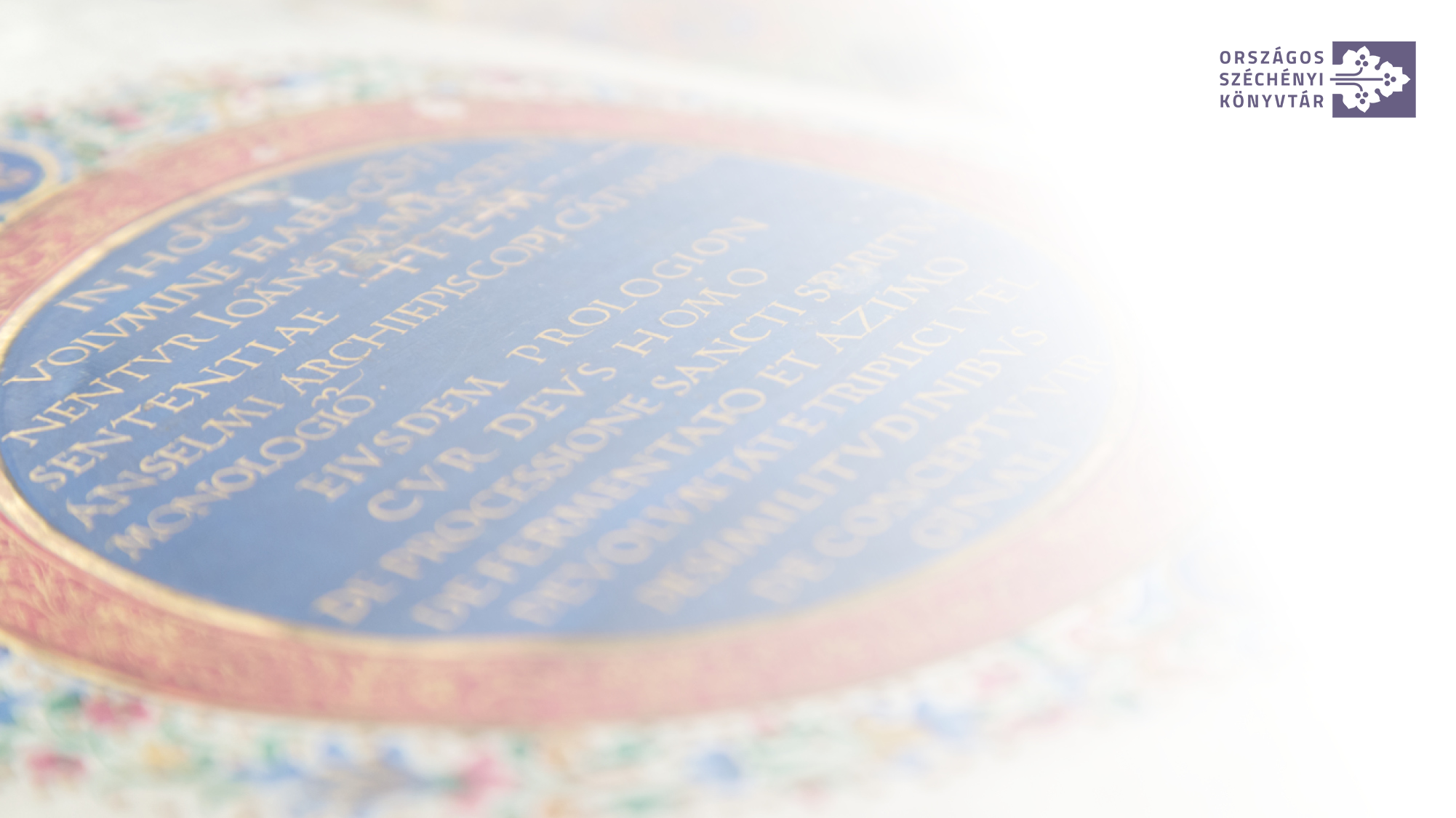 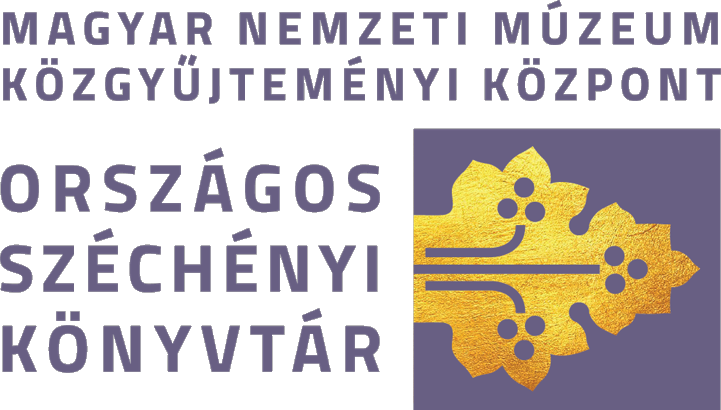 Drótos LászlóDigitális Bölcsészeti Központ – Digitális Filológiai és Webarchiválási OsztályMEGŐRIZNI AZ INTERNETET
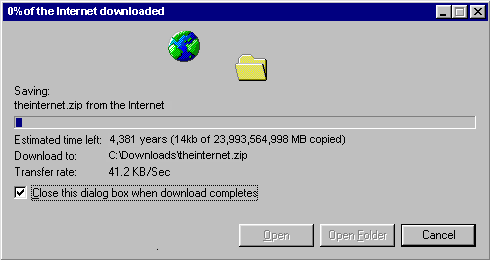 MNMKK Országos Széchényi KönyvtárBudapest, 2024. november 25.
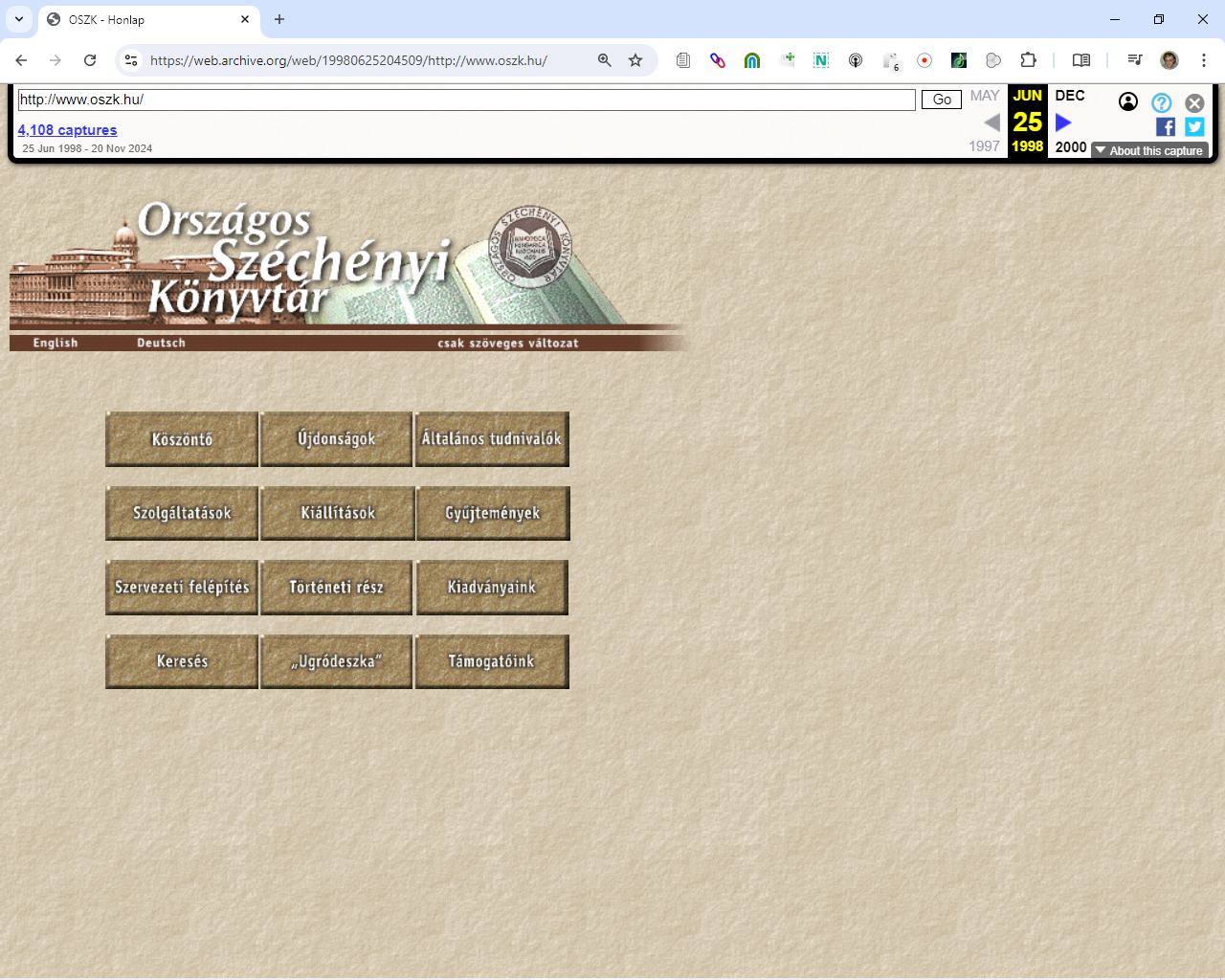 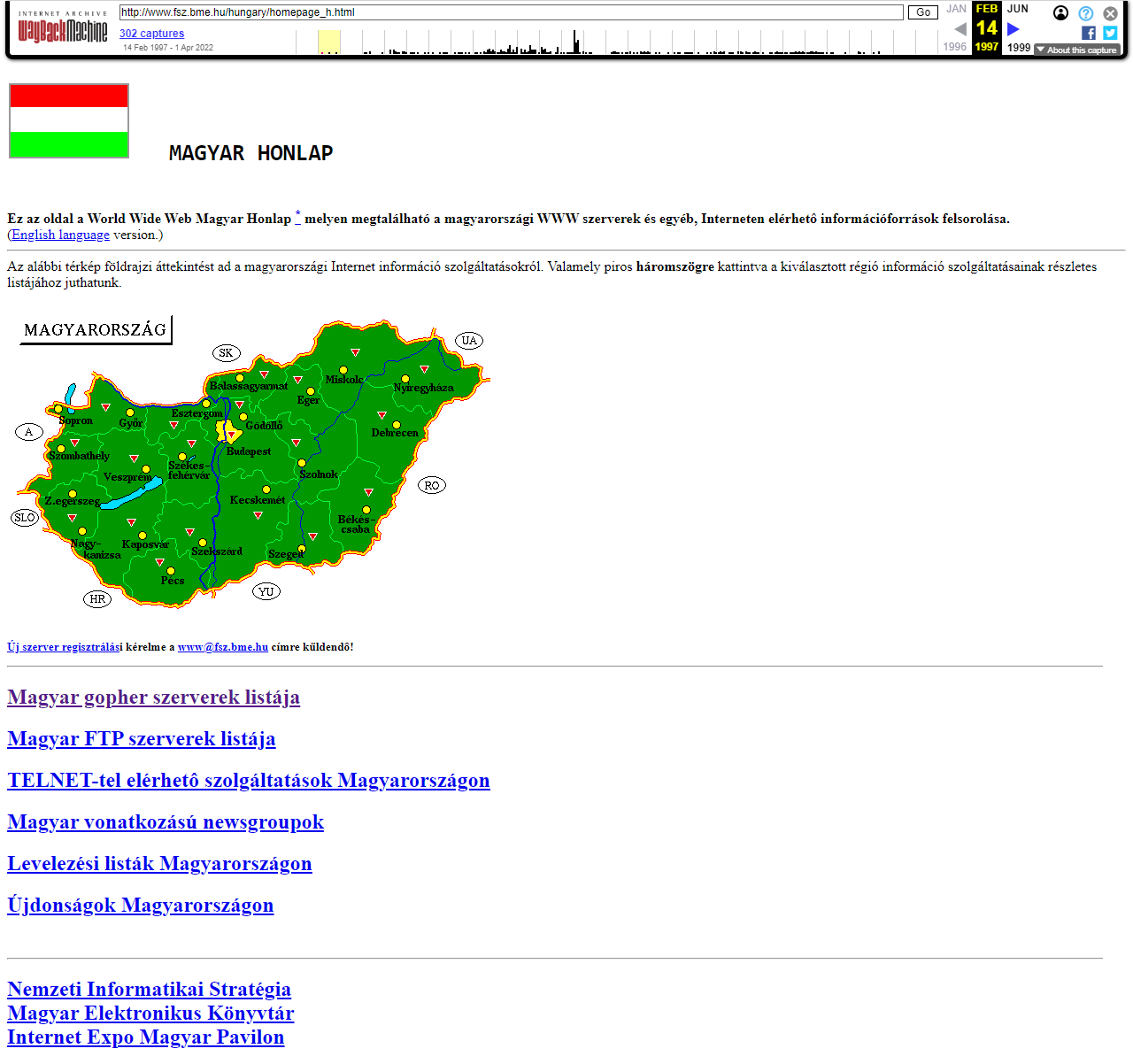 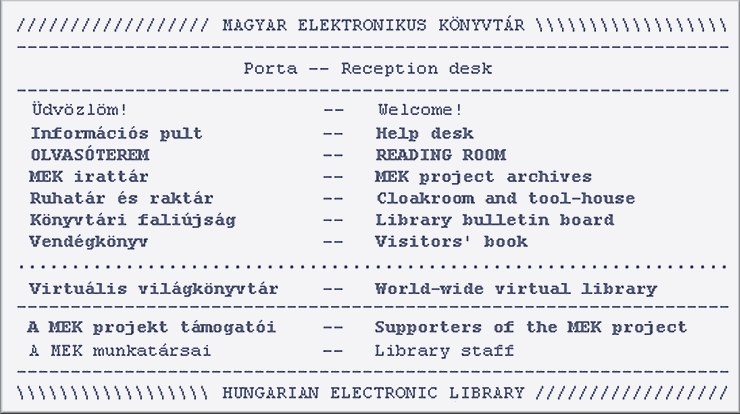 1995
1998
1997
Digitális történelem
1
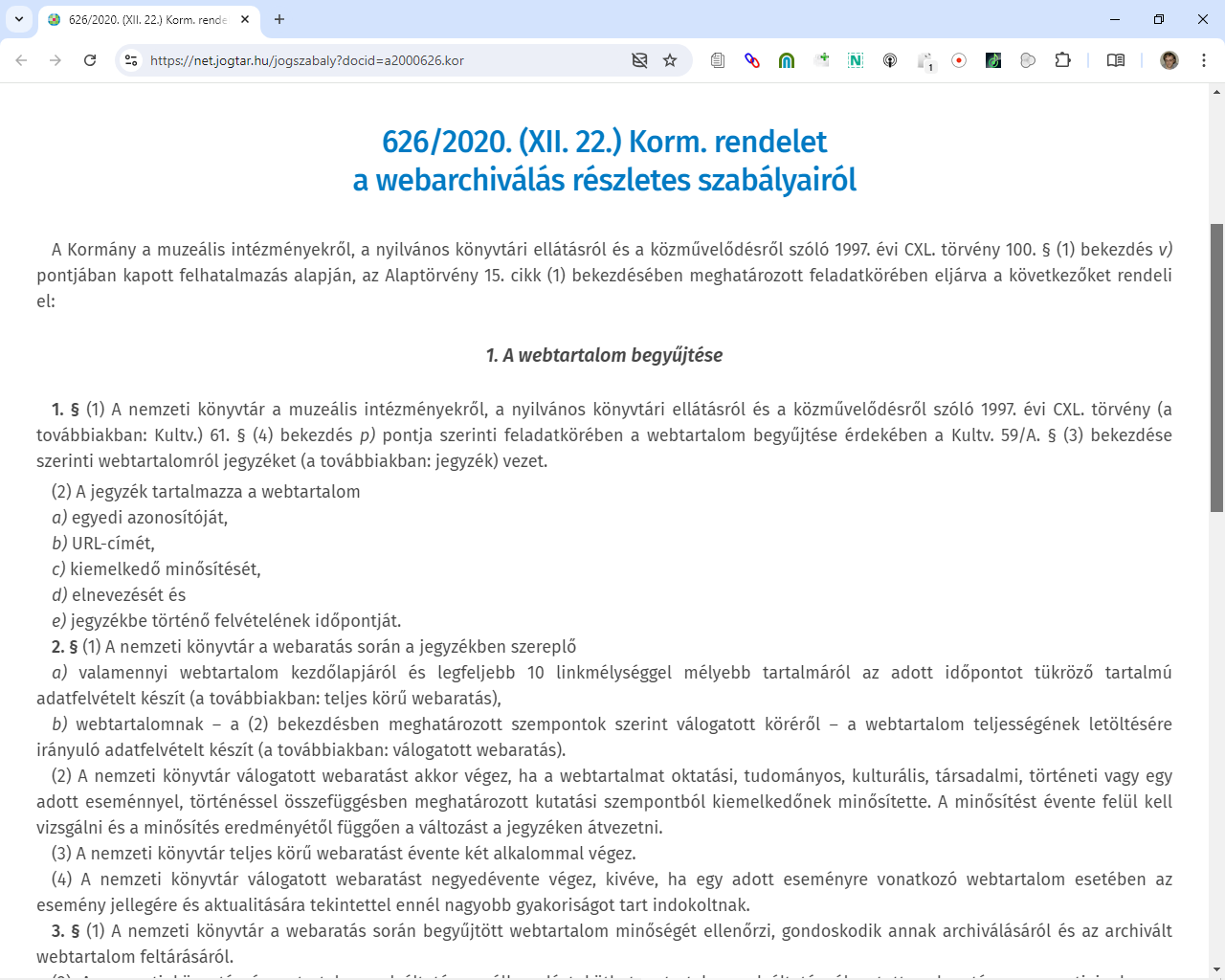 Szabályozás
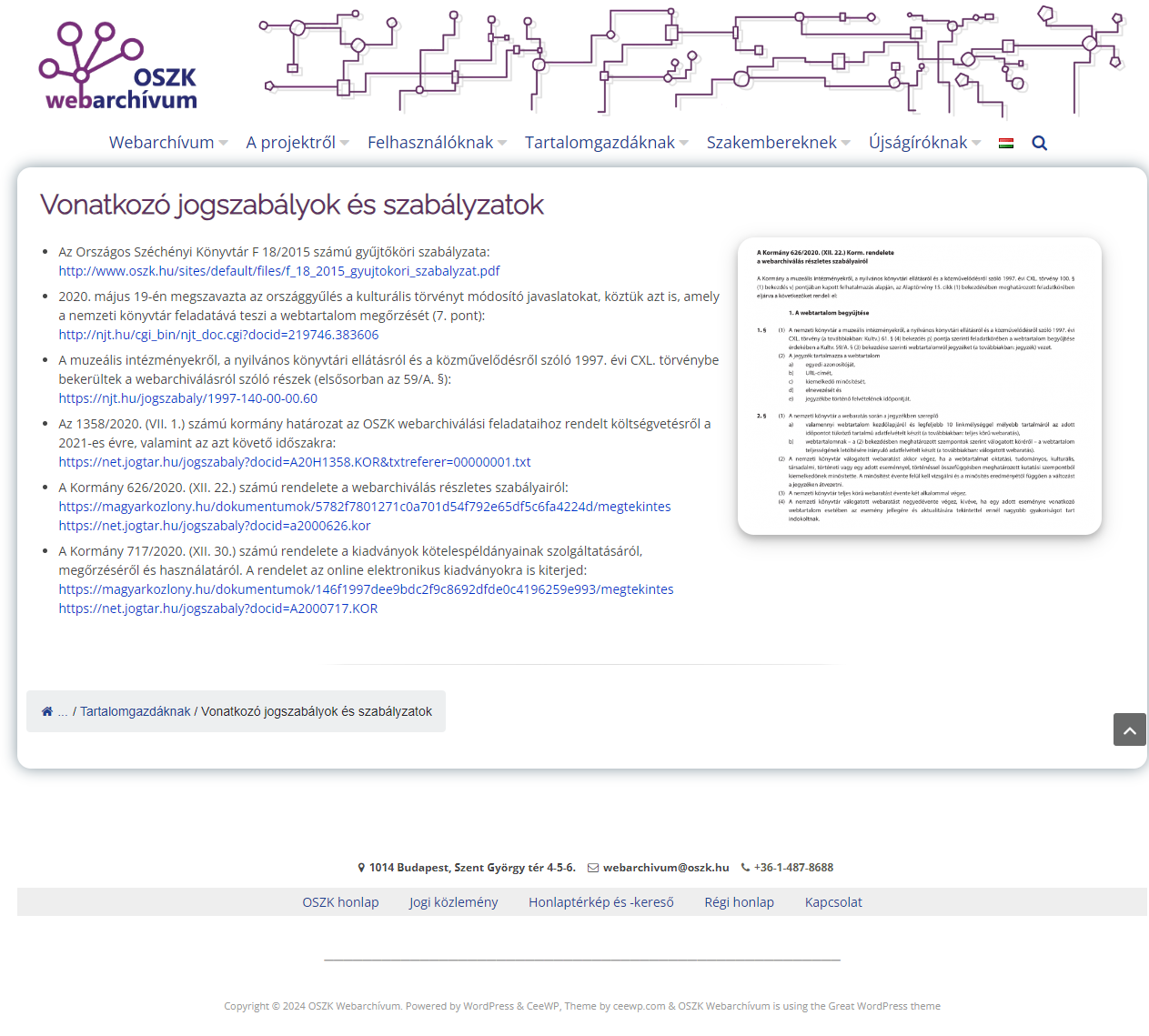 2
Részgyűjtemények
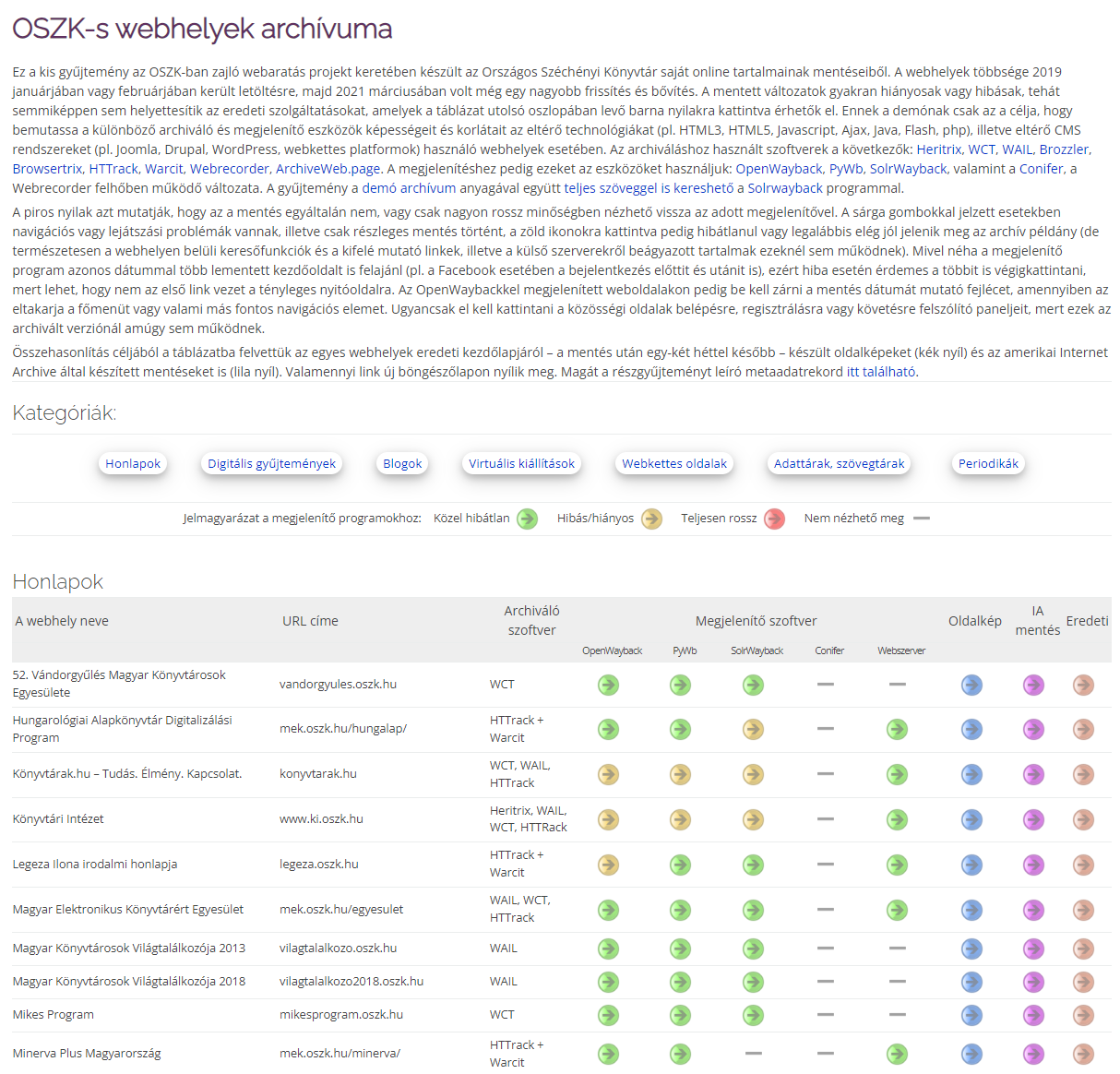 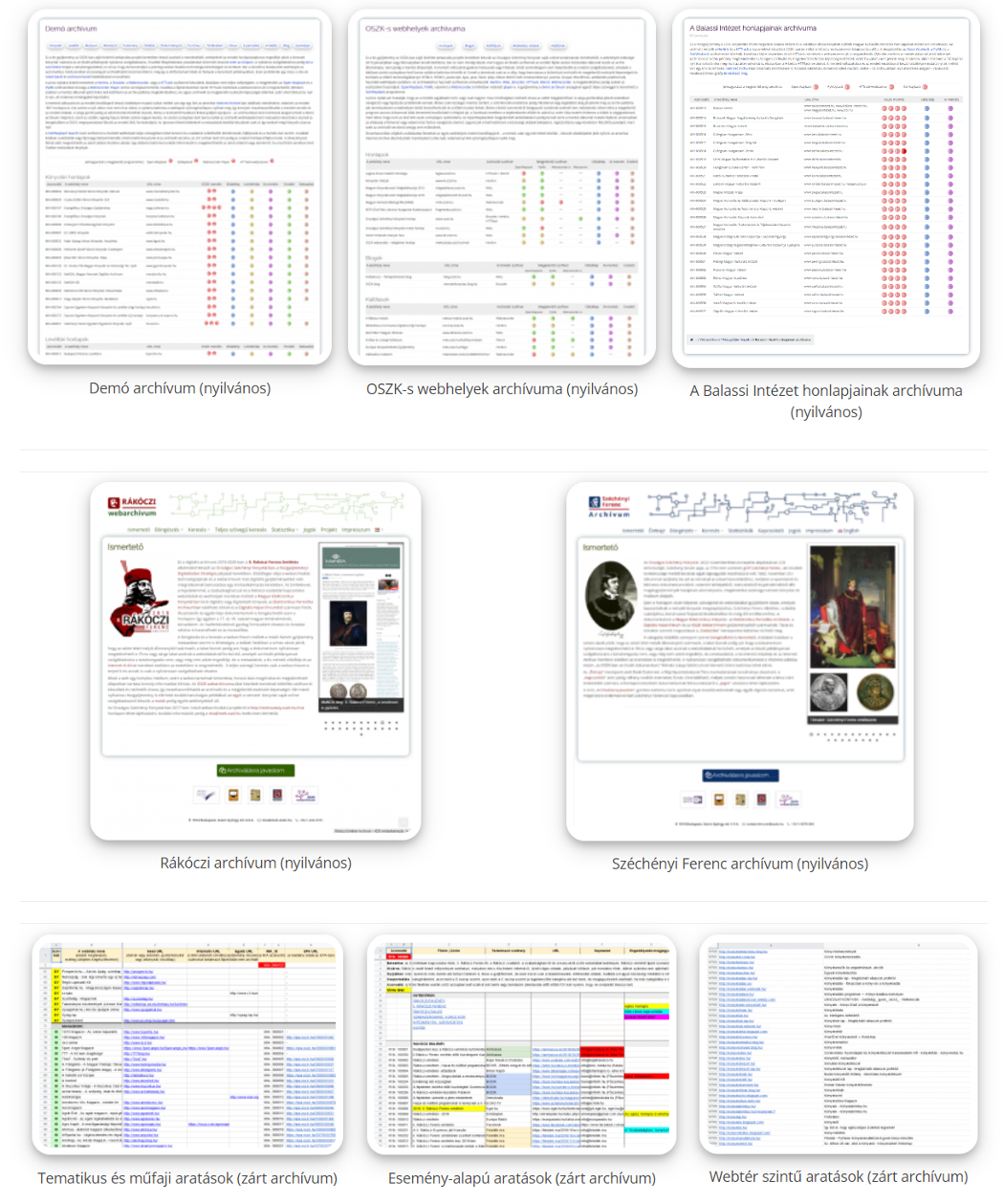 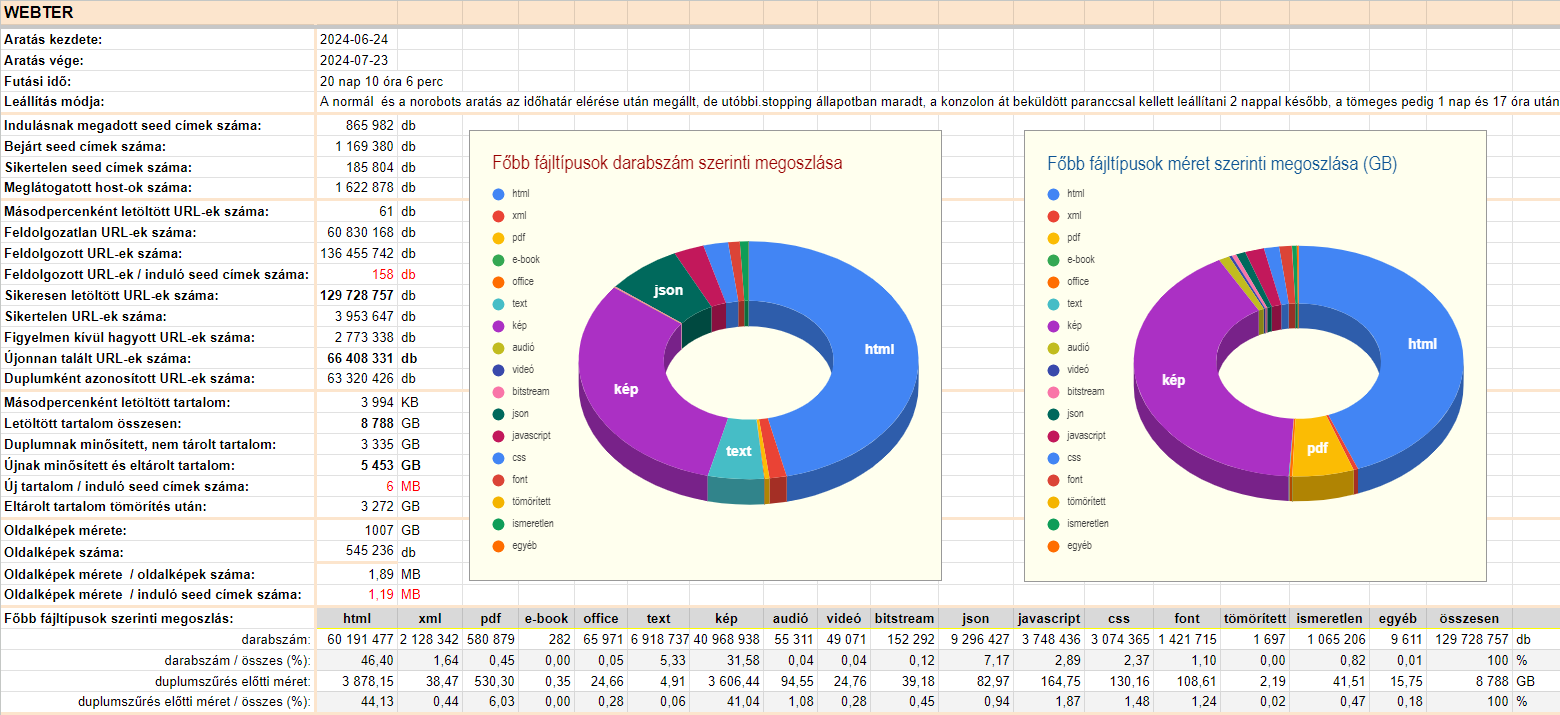 3
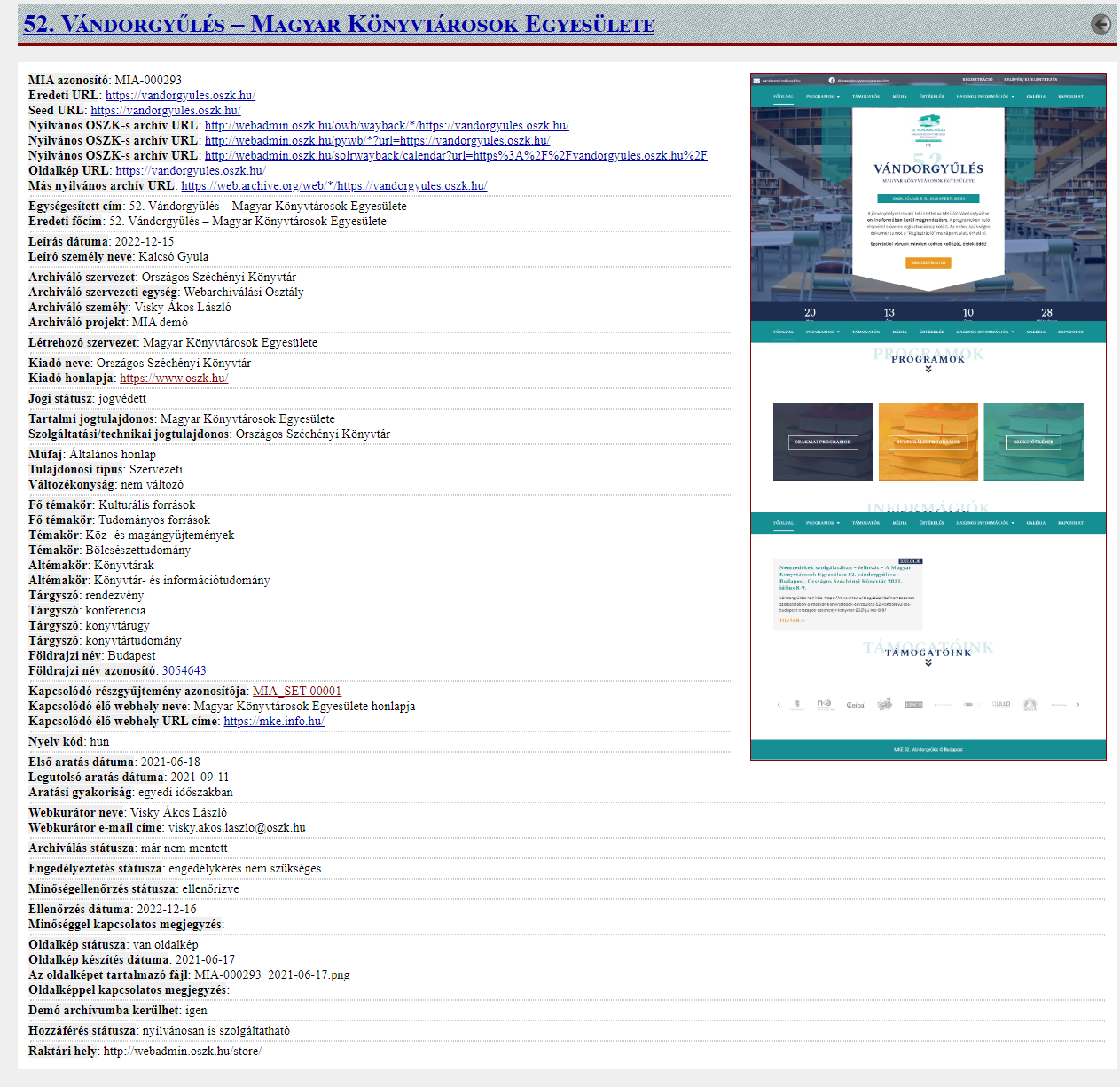 Nyilvántartás
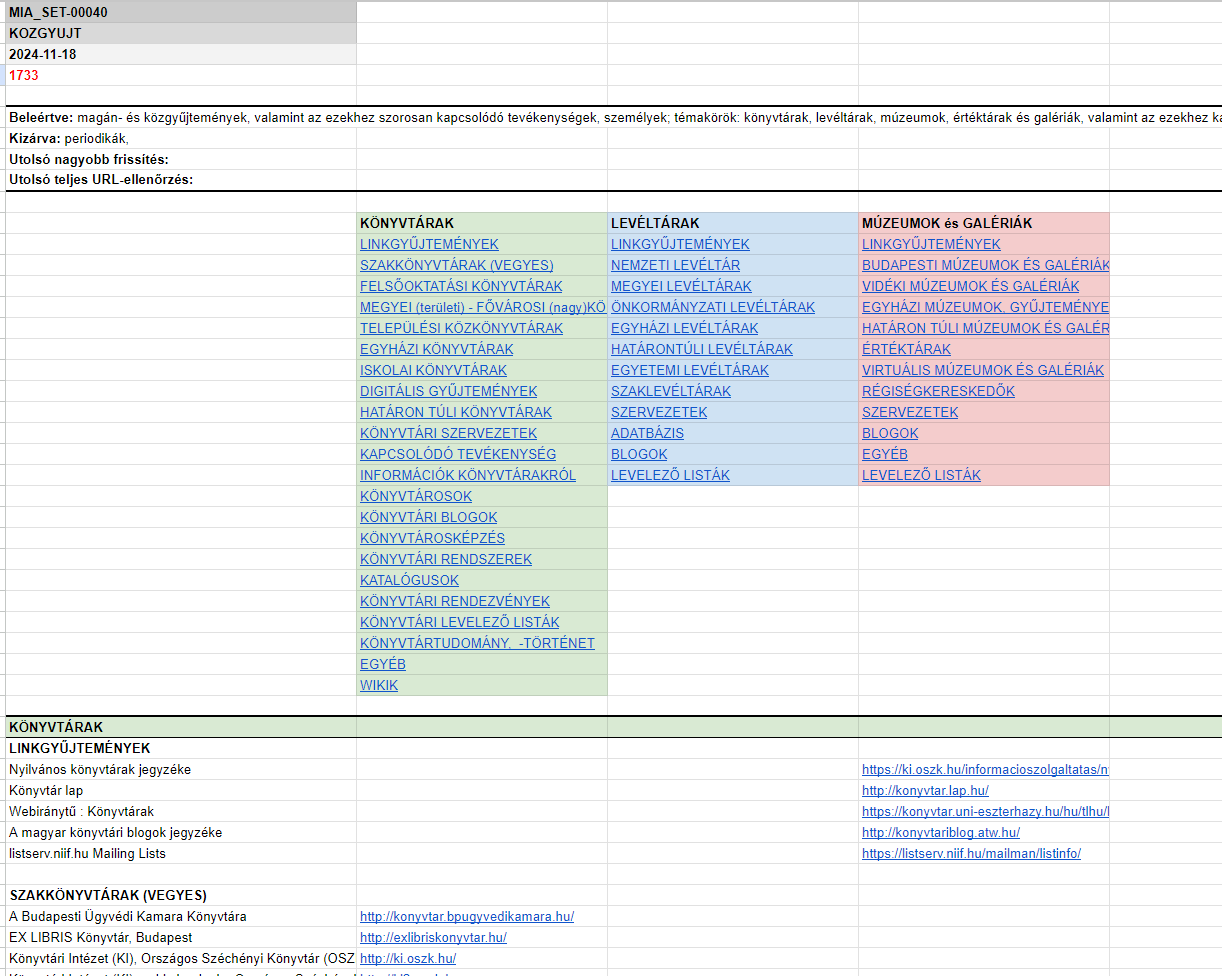 4
Archiválás
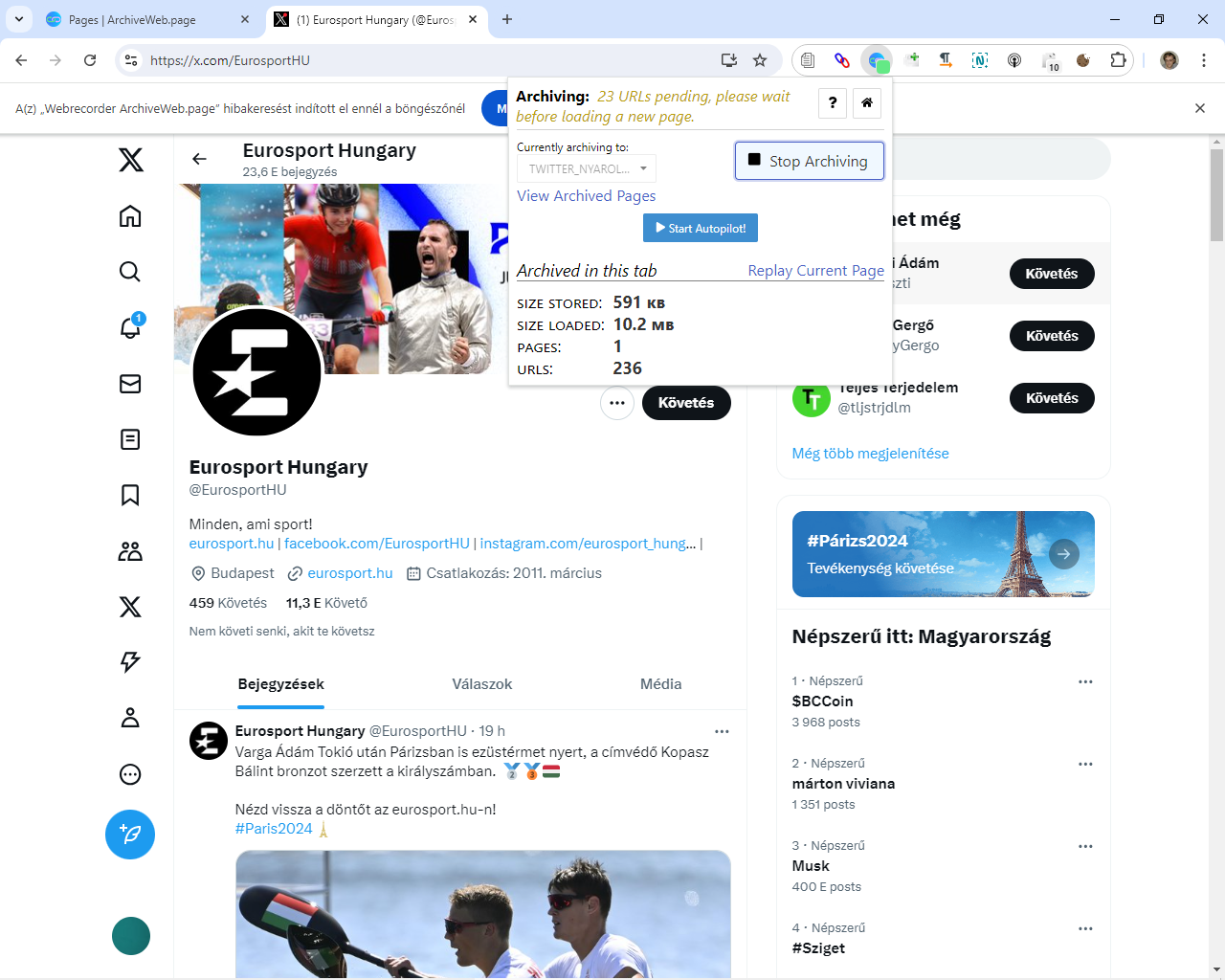 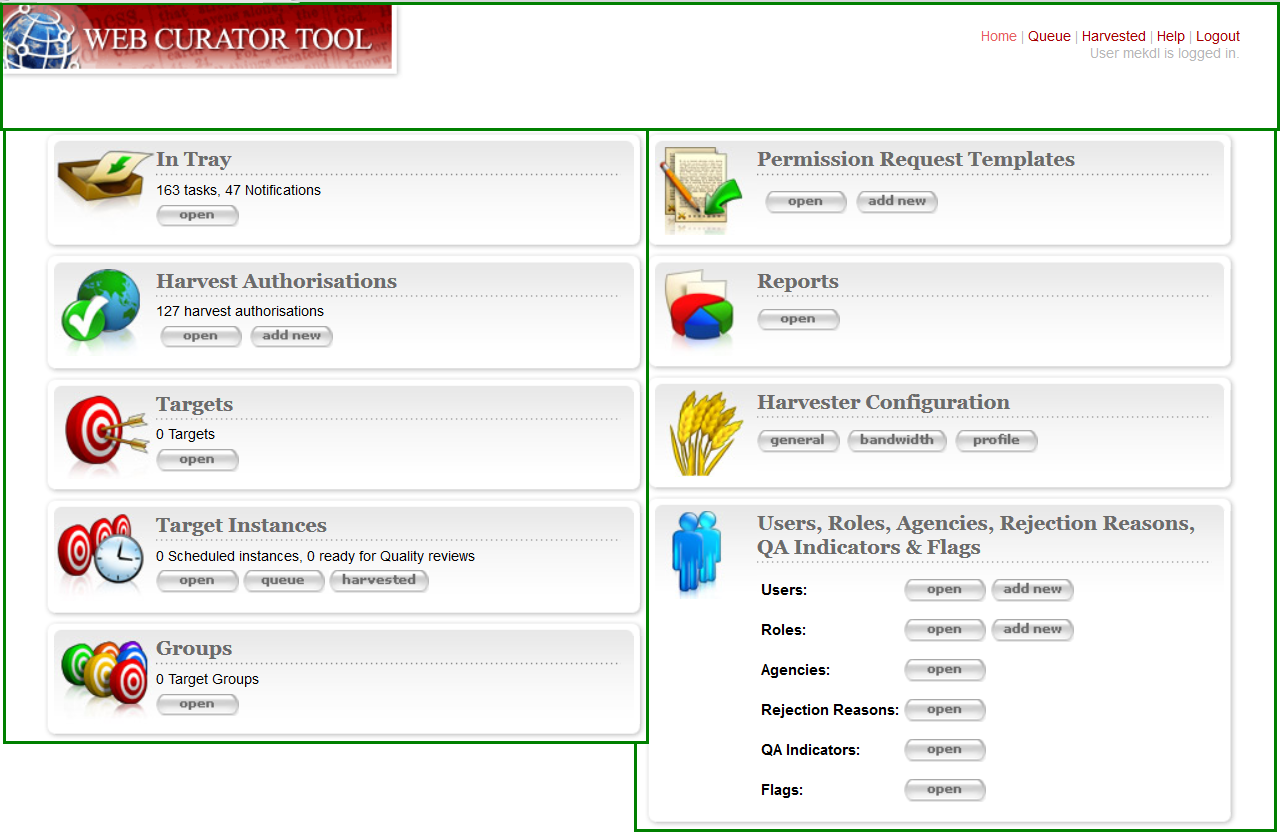 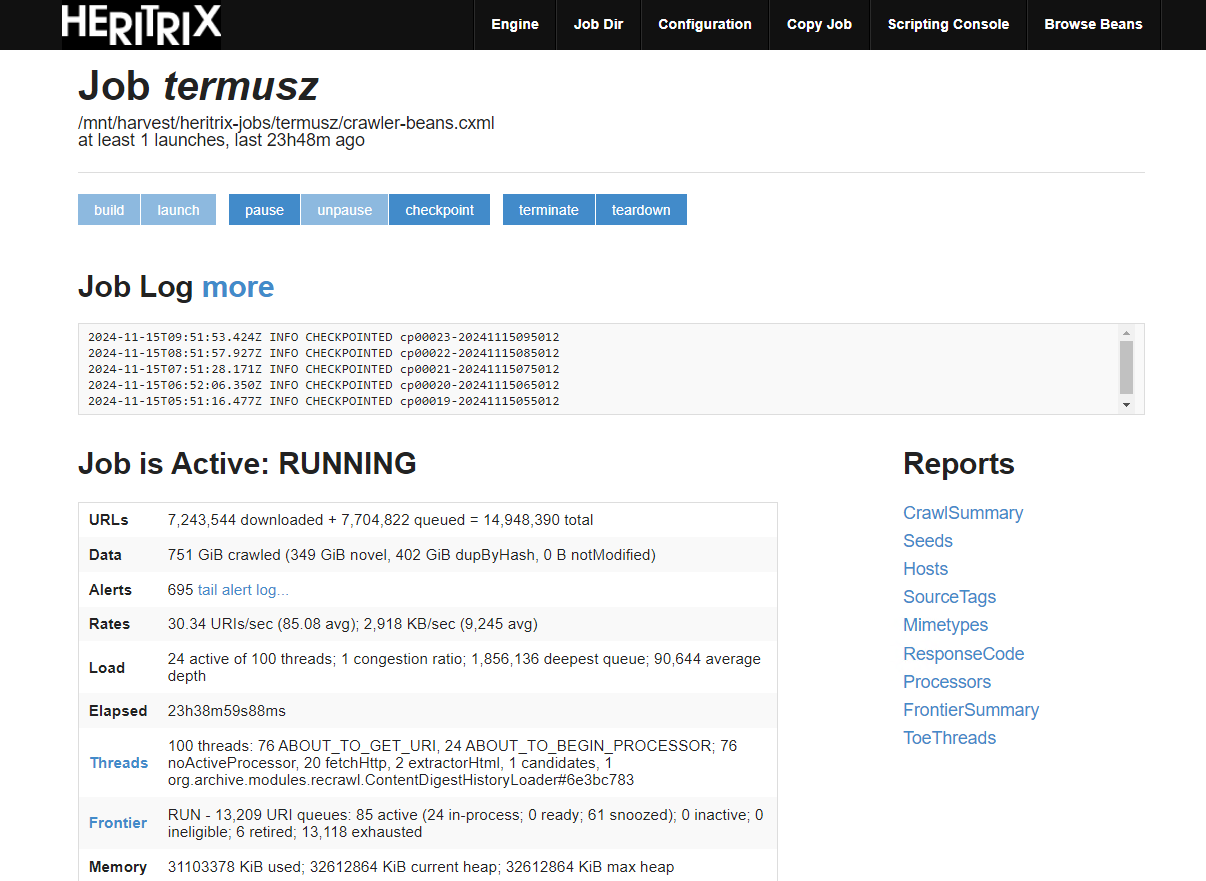 5
Szolgáltatás
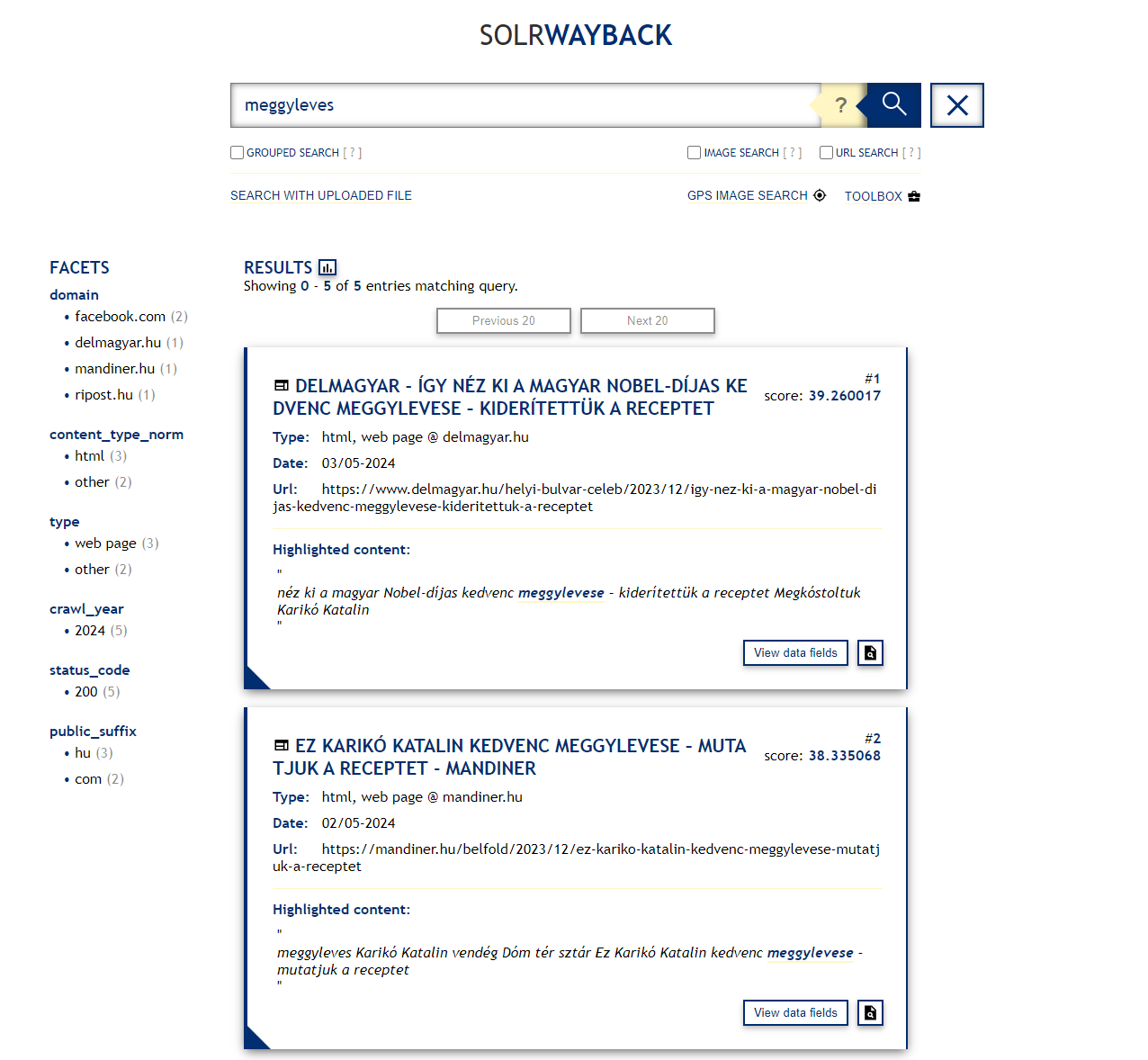 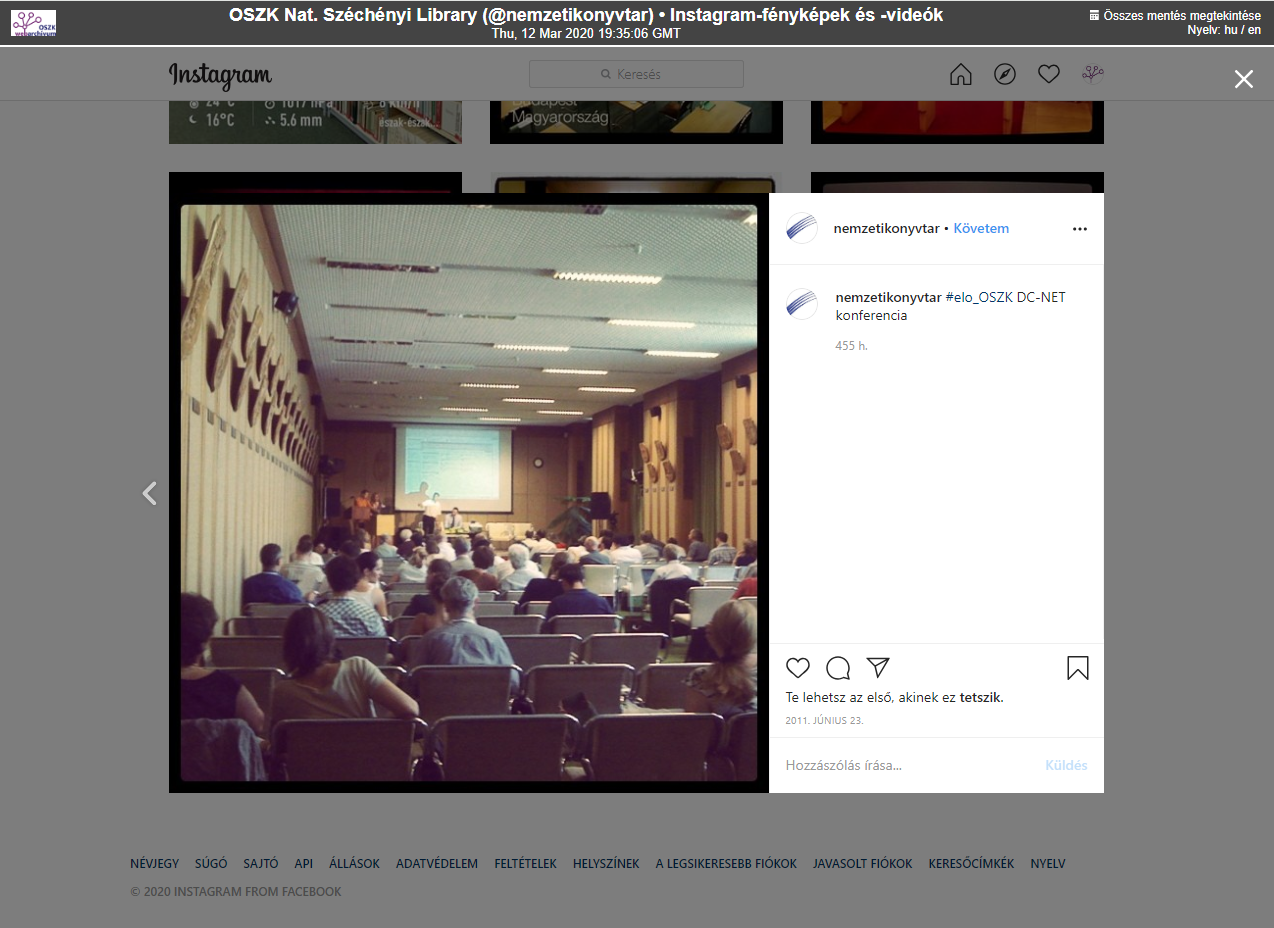 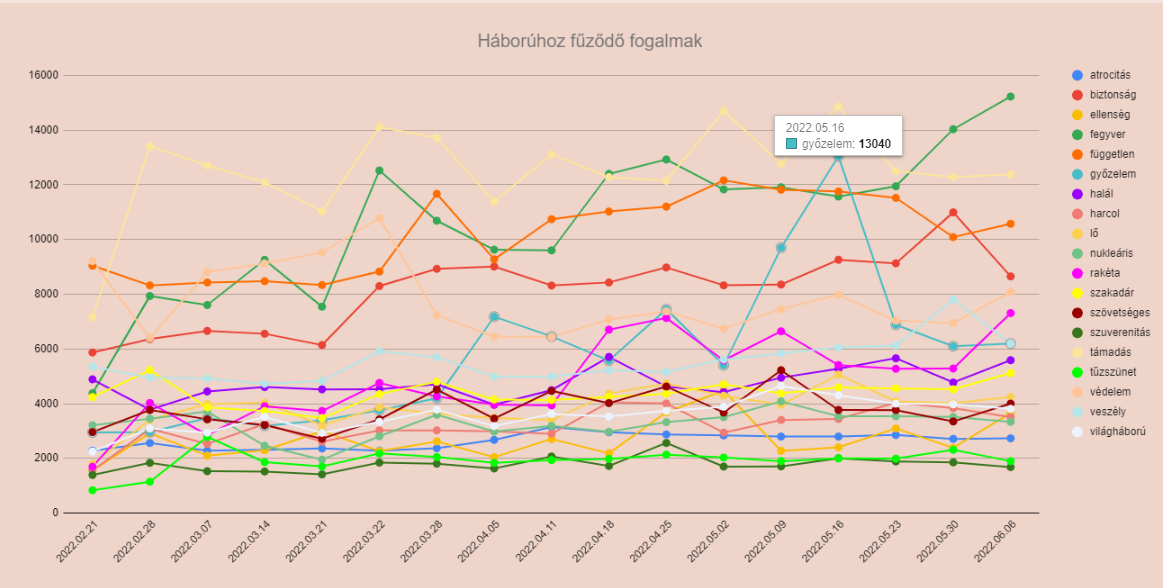 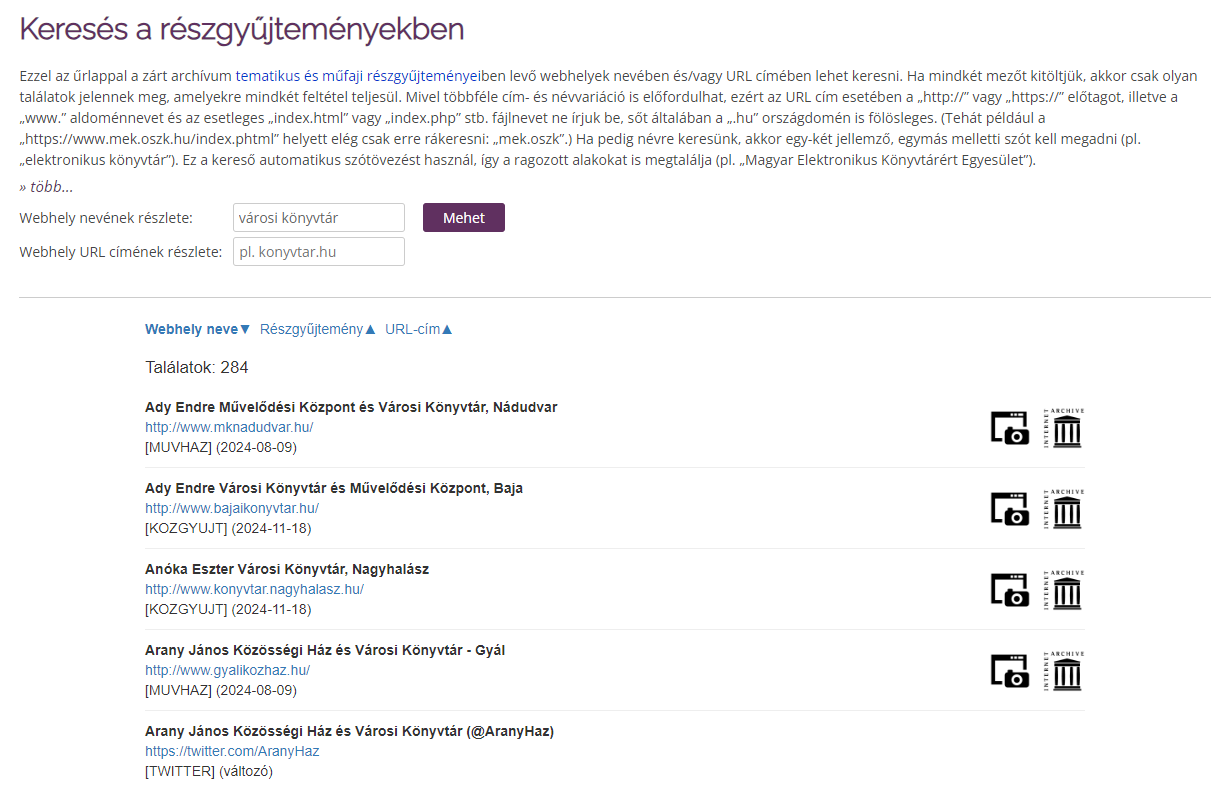 6
A reklám helye
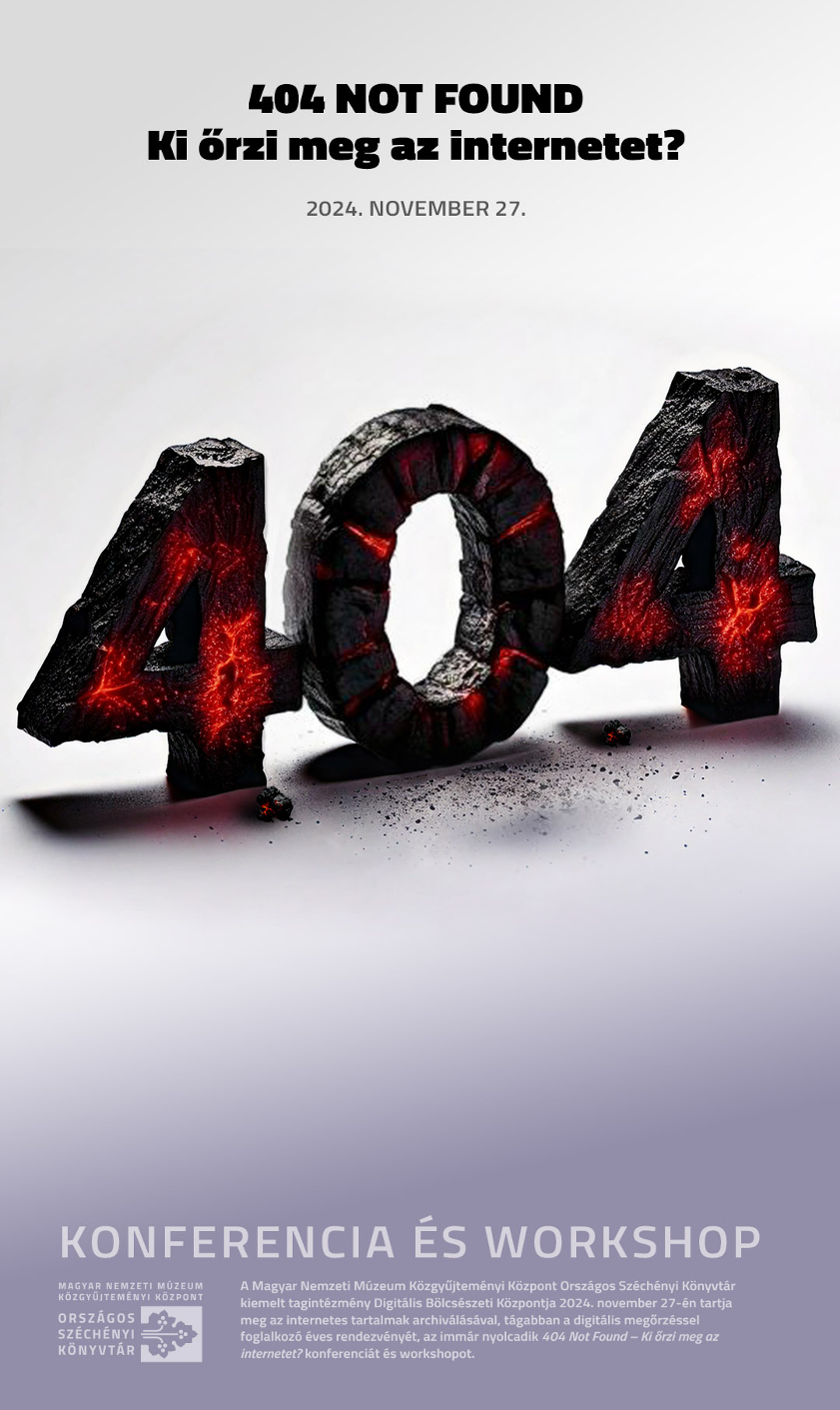 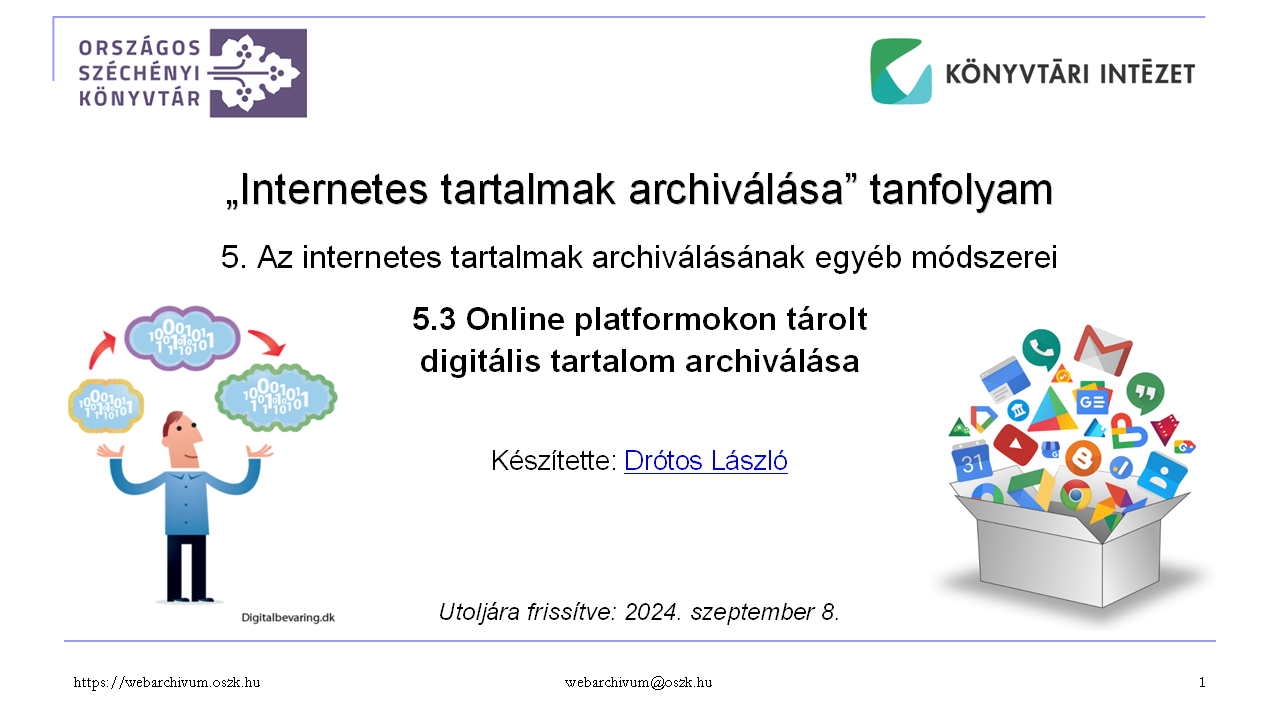 7
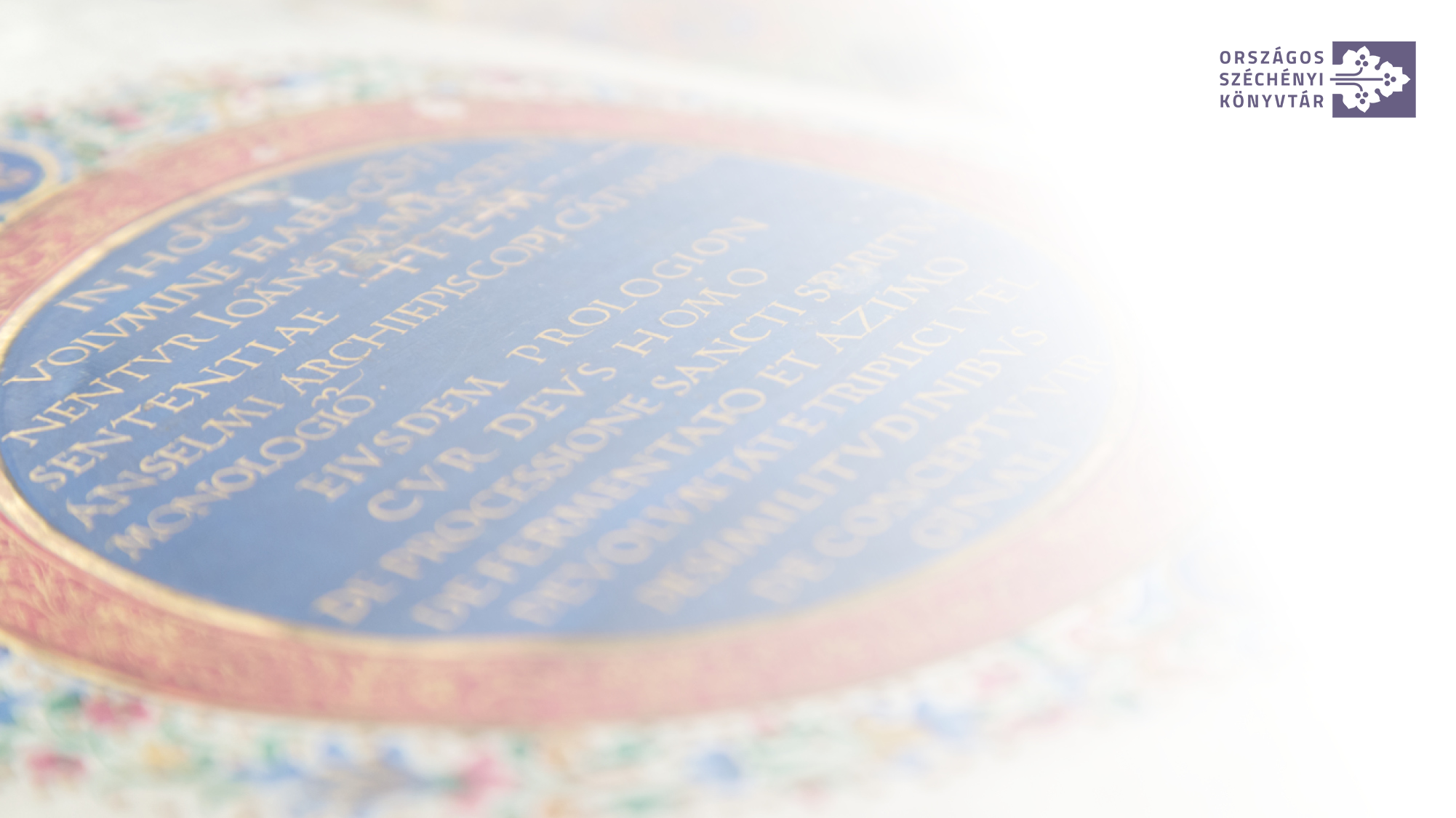 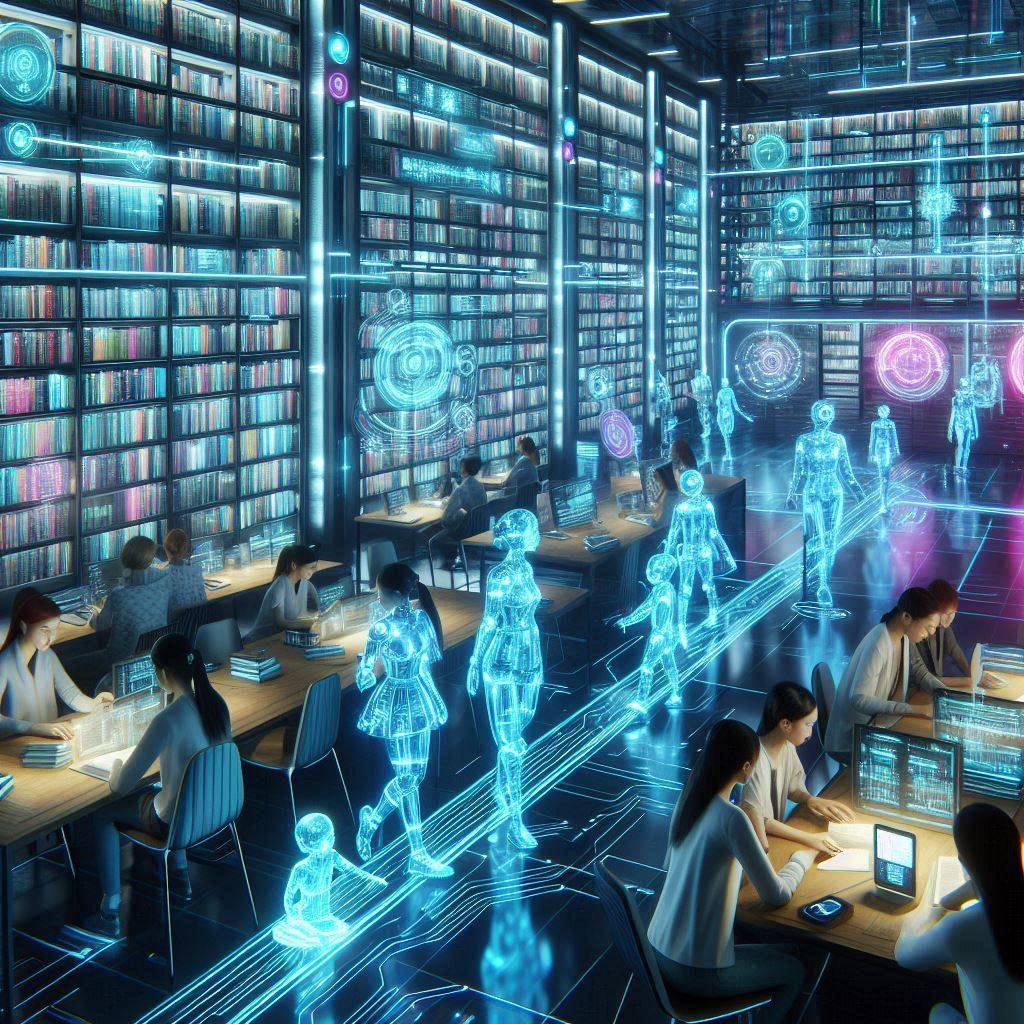 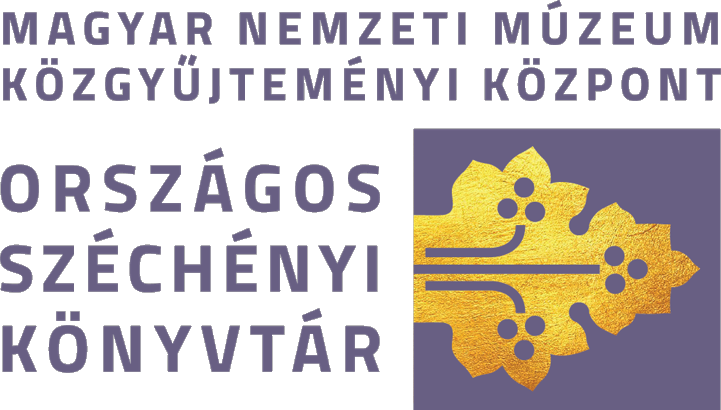 Az OSZK alapításának250. évében
Kapcsolat:webarchivum.oszk.huwebarchivum@oszk.hu
A képet generálta: DALL·E 3.